17. Vákuová bazuka
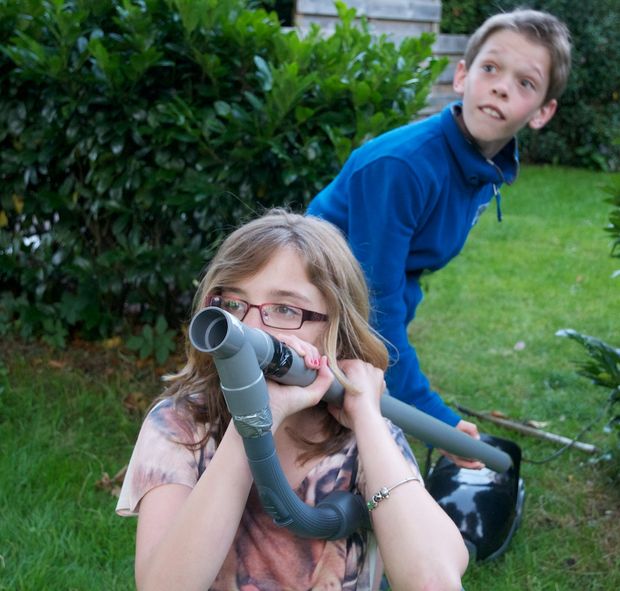 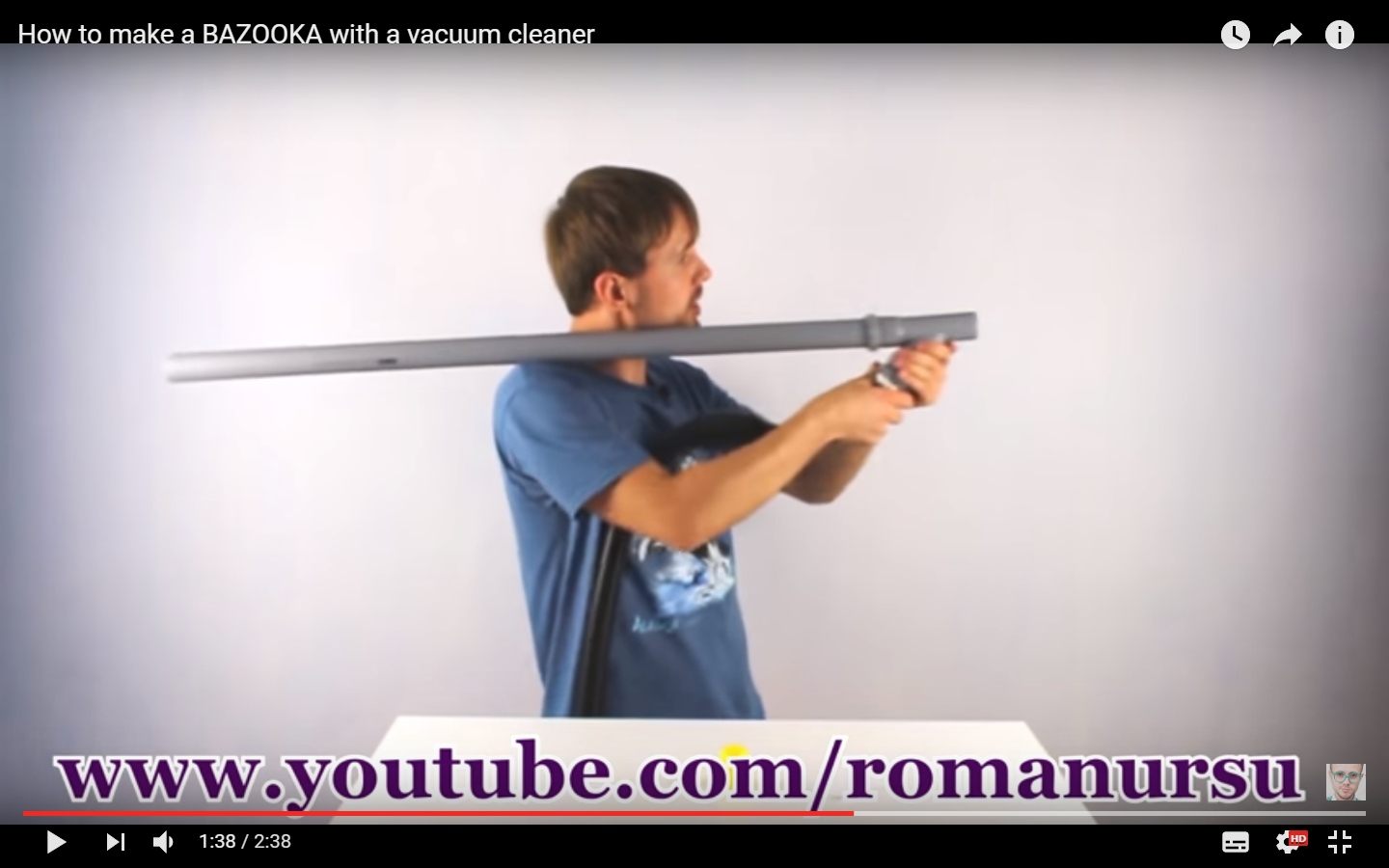 TMF 2017 	Úvodné sústredenie 	Košice
Zadanie
„Vákuovú bazuku“ môžeme postaviť z plastickej rúrky, ľahkého projektilu a vysávača. Postavte také zariadenie a maximalizujte výstupnú rýchlosť.
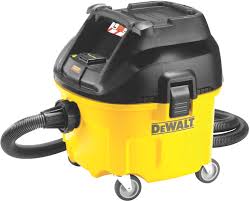 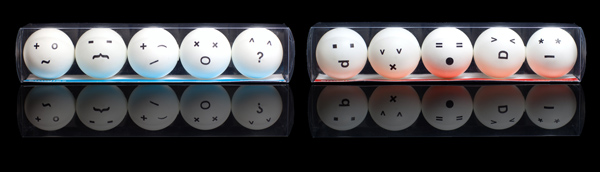 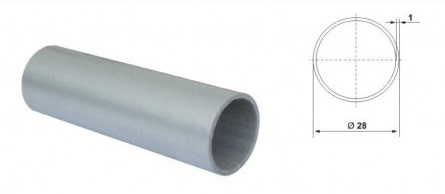 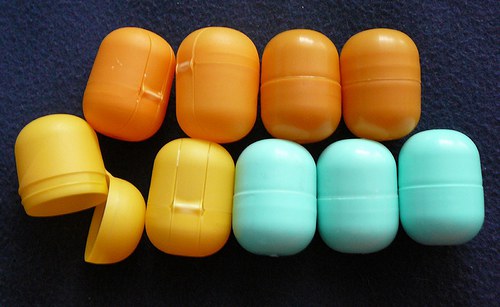 Ako zostrojiť vákuovú bazuku?
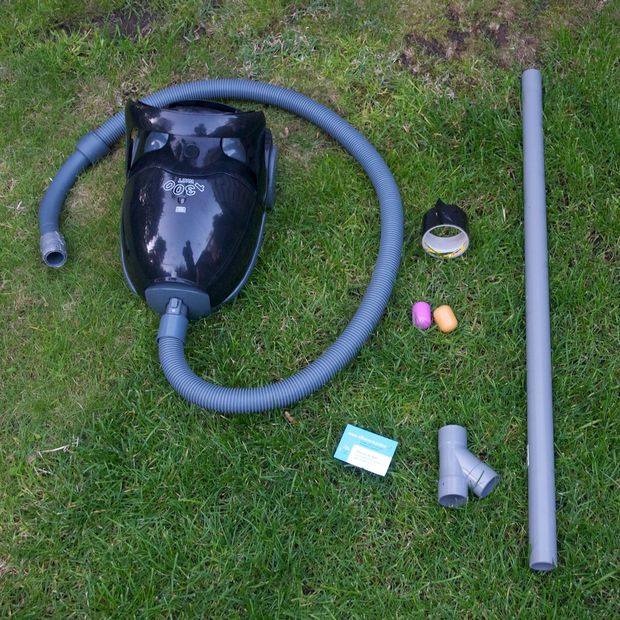 plastová rúra

lepiaca páska


projektil (kinder vajíčko, 
ping-pongová loptička,...)

plastová odbočka
vysávač



kúsok papiera
(Beňuška, 2016)
Ďalšie možnosti
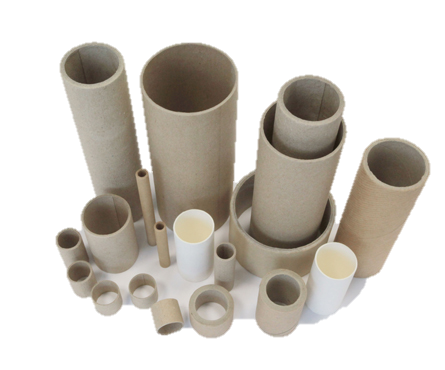 výveva




ručná vakuová pumpa
kartón








projektil
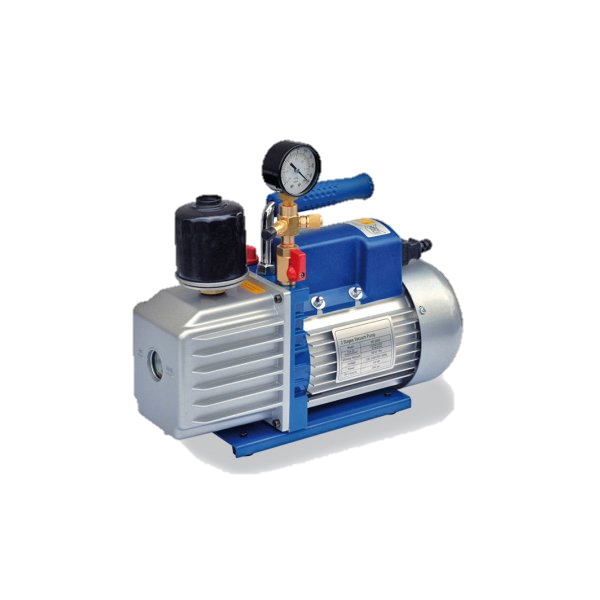 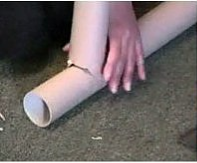 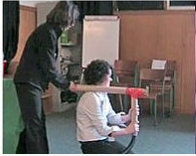 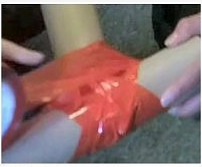 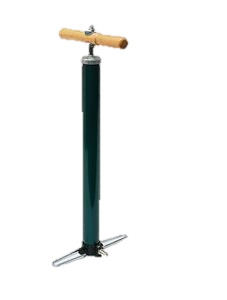 https://www.youtube.com/watch?v=UkPLu6mgdWA
(http://www.thenakedscientists.com/HTML/experiments/exp/vacuum-powered-bazooka/)
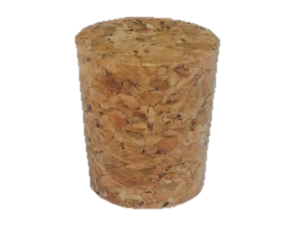 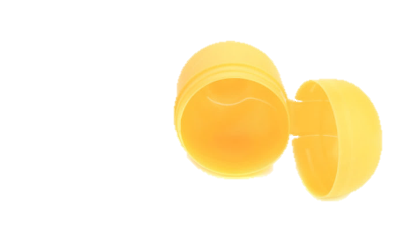 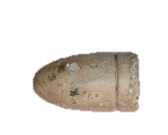 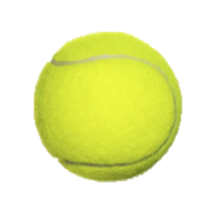 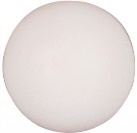 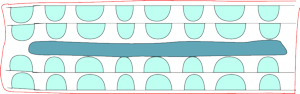 Princíp fungovania
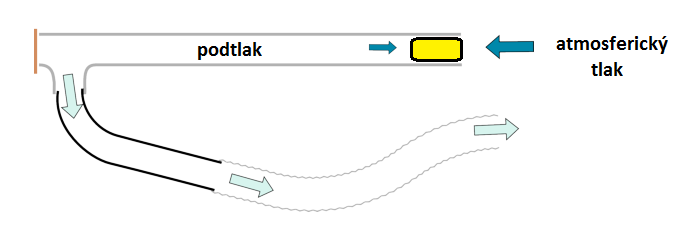 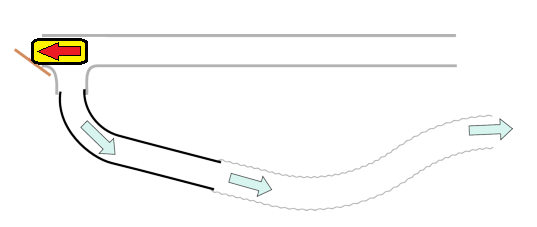 Výstupná rýchlosť -rýchlosť, ktorú má projektil  
v okamihu, keď opúšťa ústie trubice
nulté priblíženie
prvé priblíženie
E. Ayars and L. Buchholtz. Analysis of the vacuum cannon. Am. J. Phys. 72, 7, 961-963 (2004)
http://phys-webapps.csuchico.edu/~eayars/publications/AJP00961.pdf
Určenie výstupnej rýchlosti
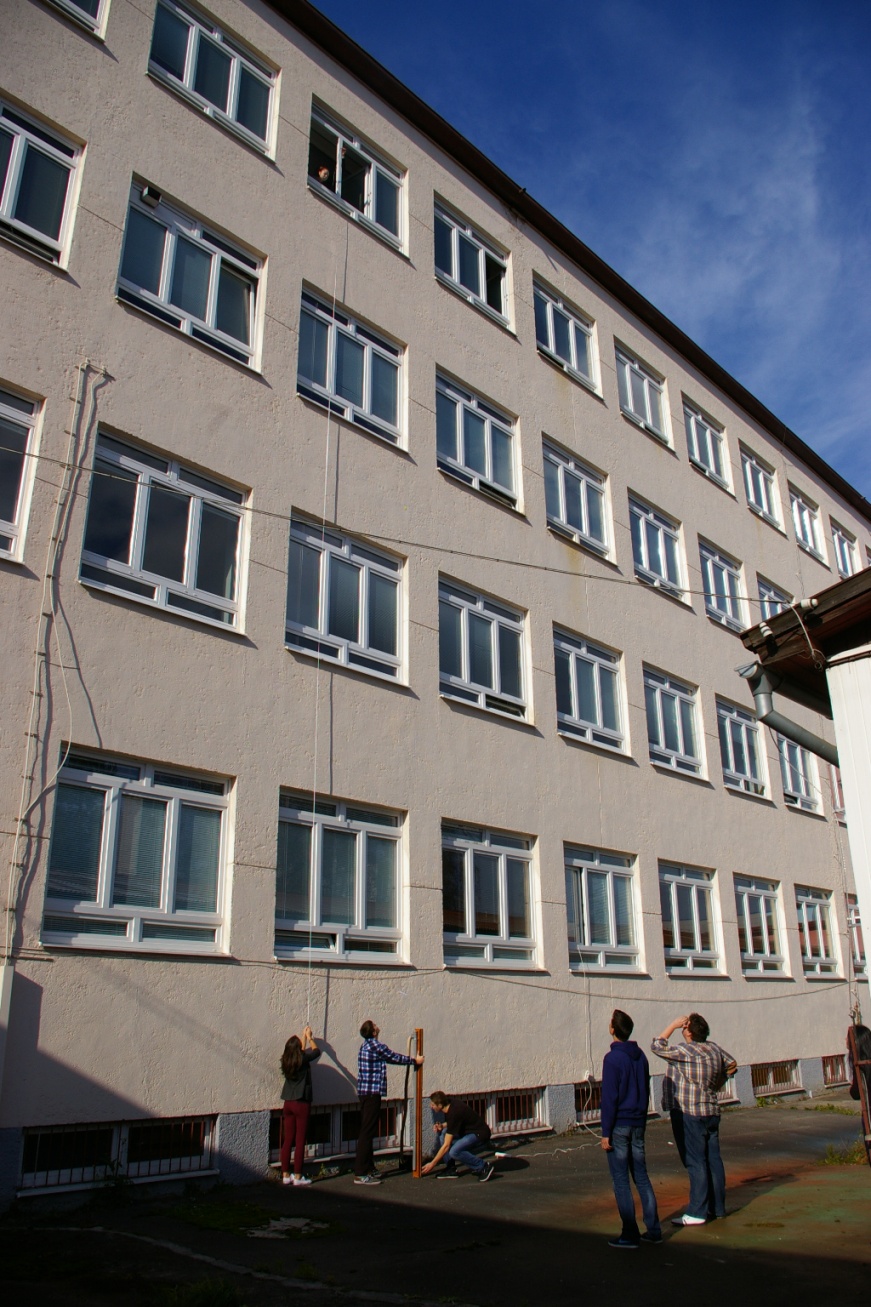 Zvislý vrh nahor
hm - maximálna výška
(Beňuška, 2016)
Určenie výstupnej rýchlosti
Vodorovný vrh
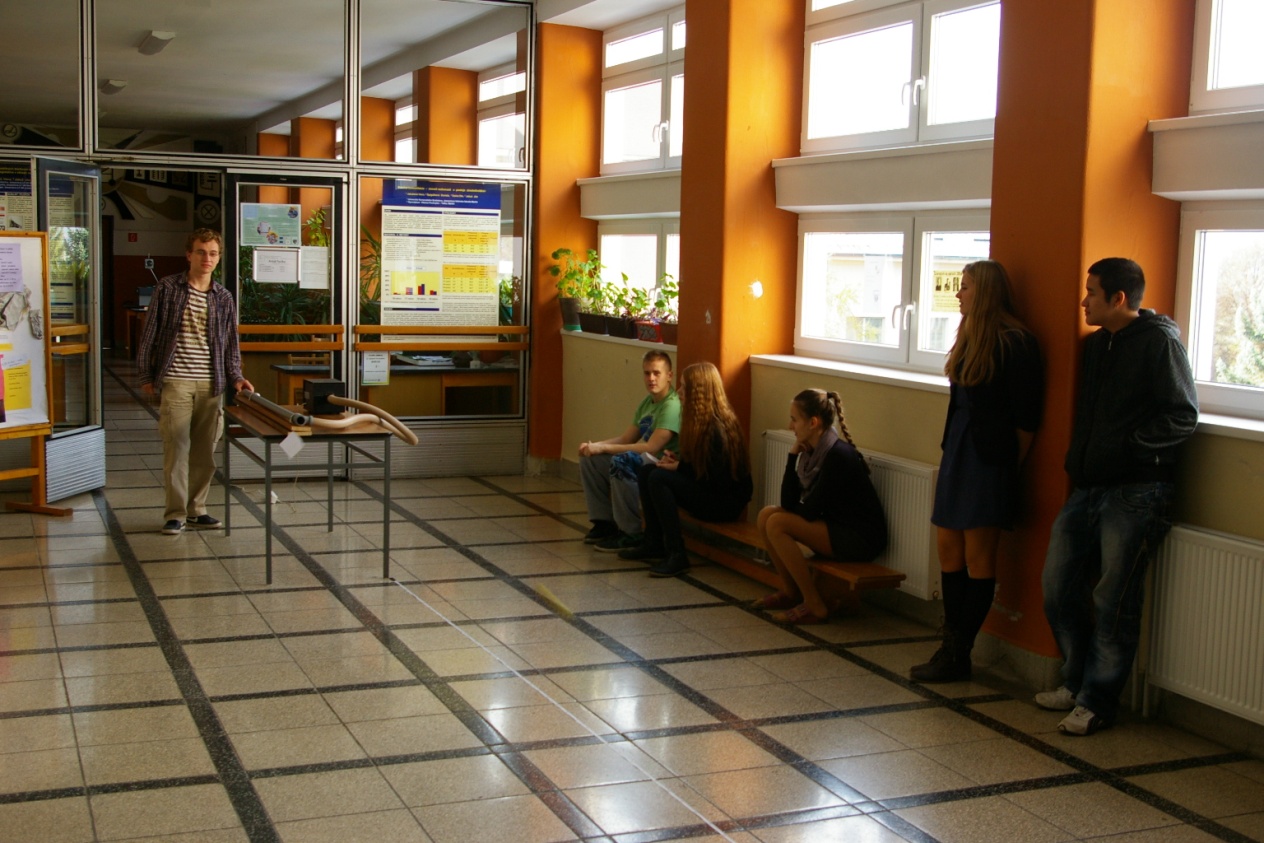 d - dostrel
(Beňuška, 2016)
Určenie výstupnej rýchlosti
Šikmý vrh
α – elevačný uhol

α = 45°
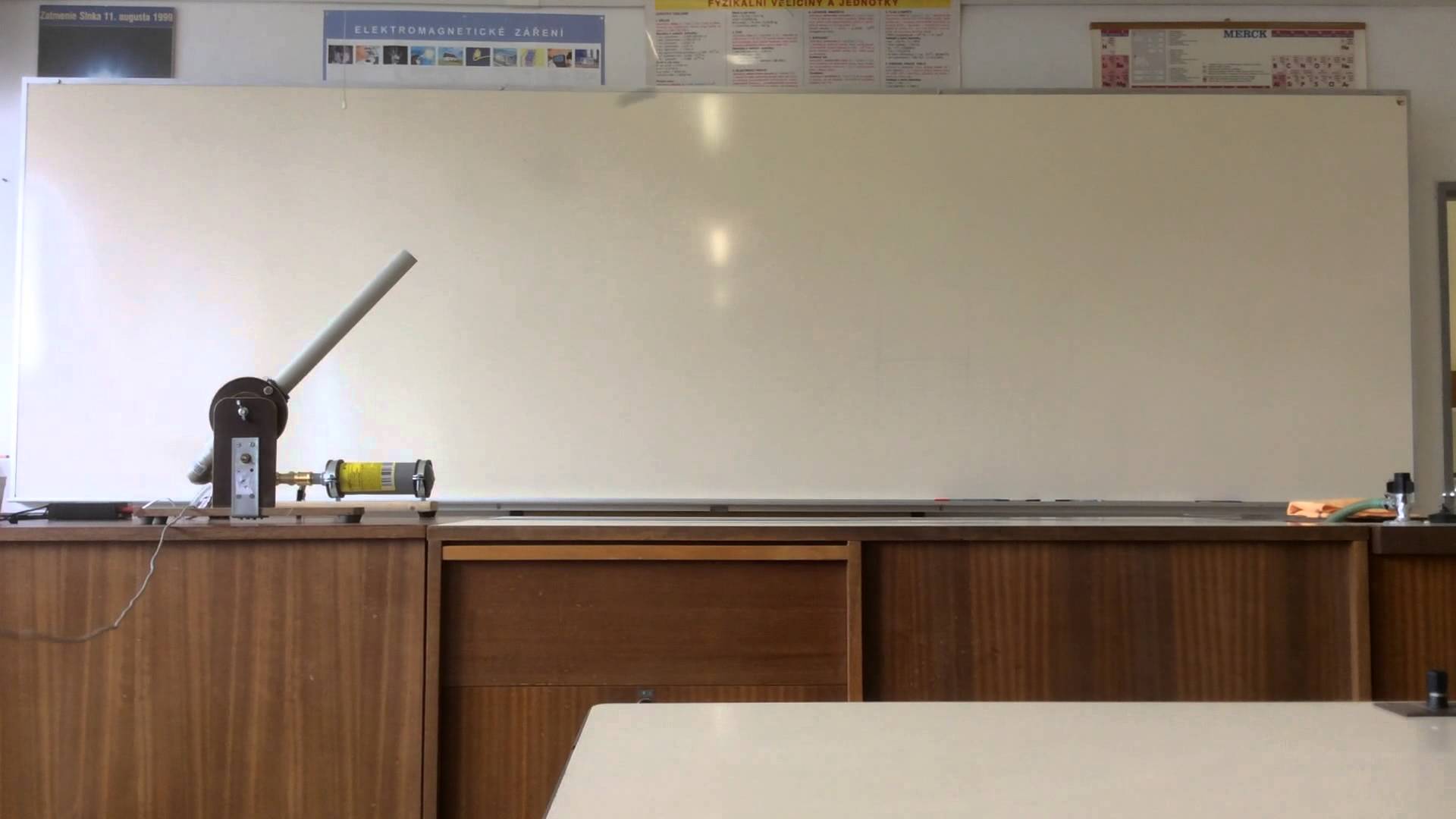 Určenie výstupnej rýchlosti
Meraním dynamických veličín
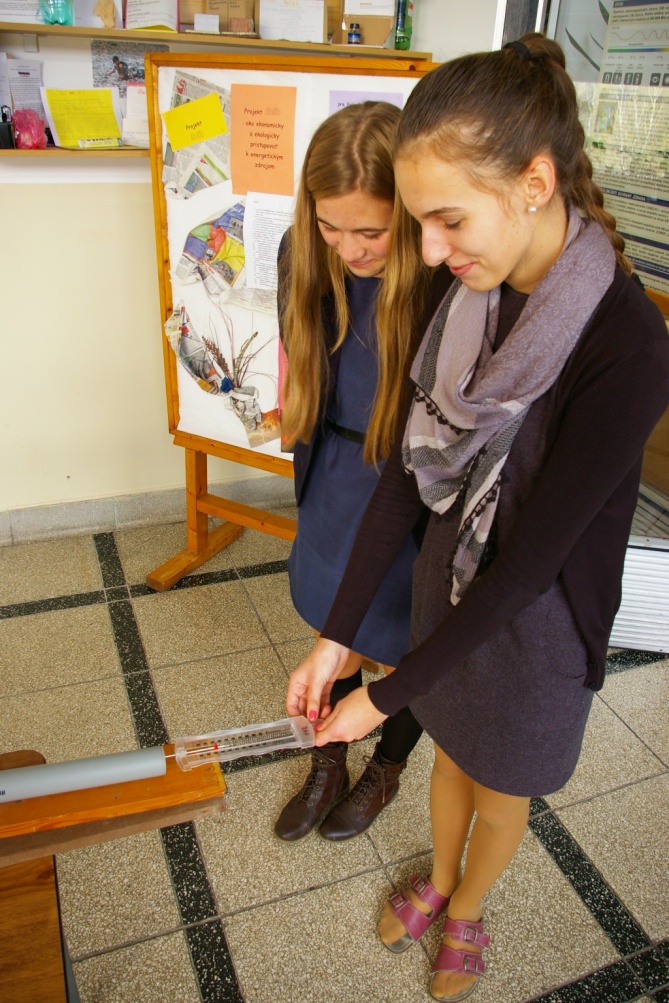 (Beňuška, 2016)
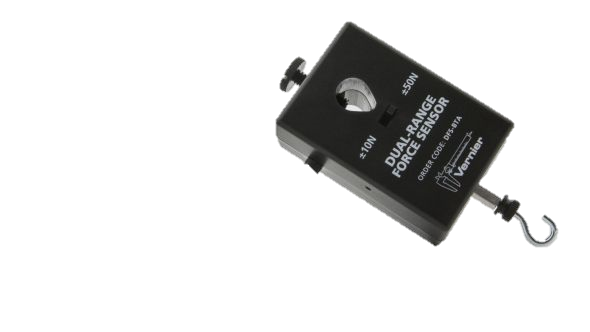 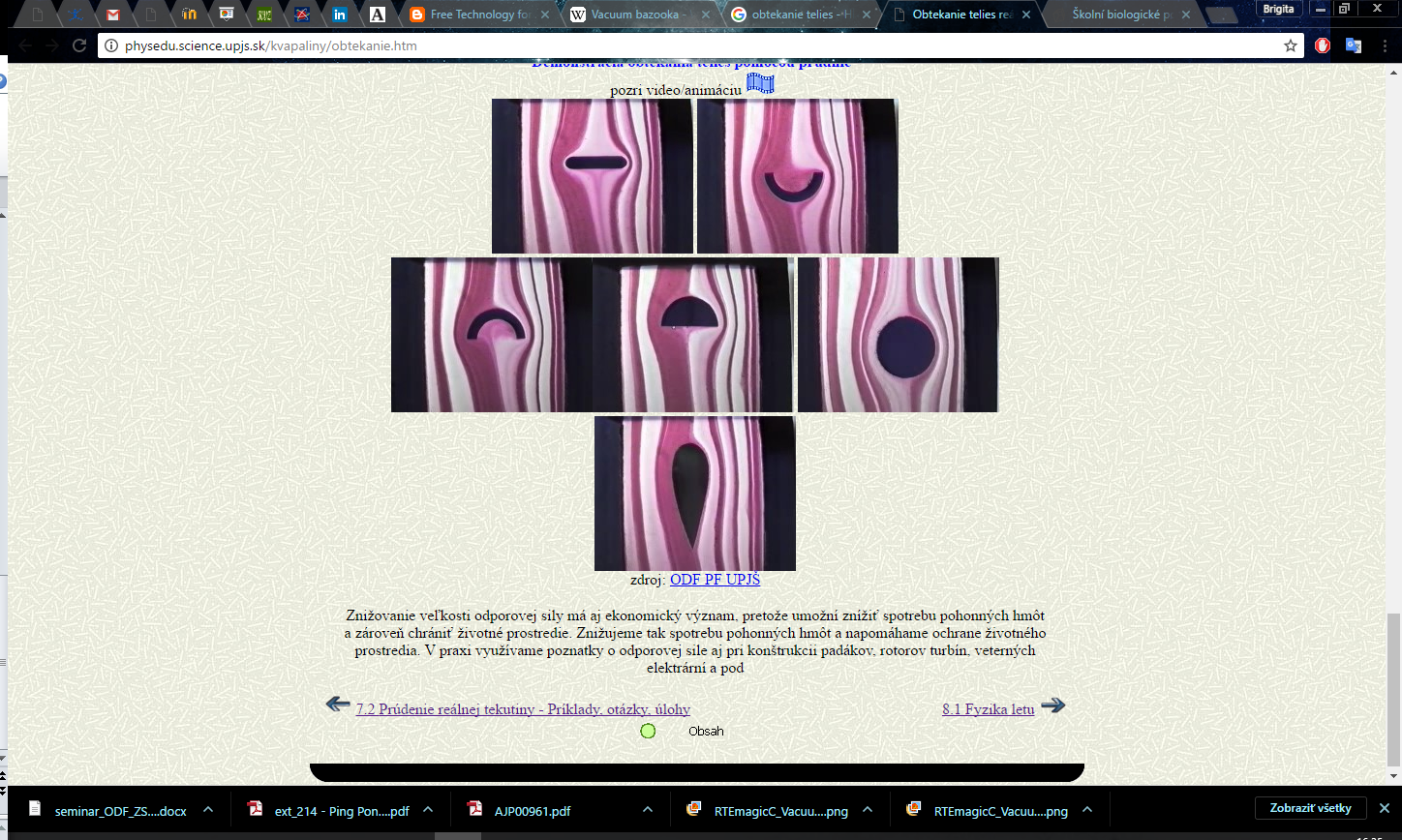 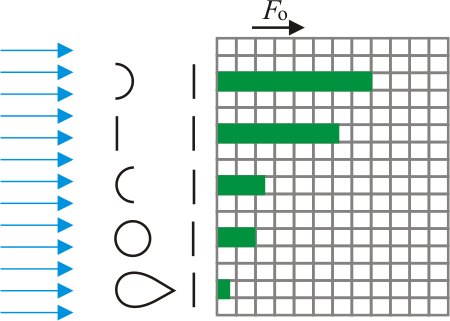 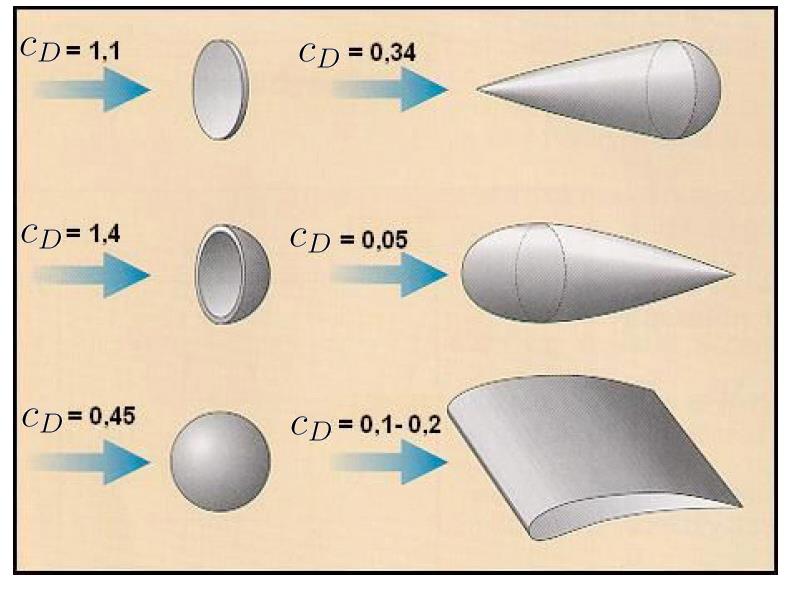 Meranie výstupnej rýchlosti
Videomeranie – 
vysokorýchlostná 
kamera




Fotobrány
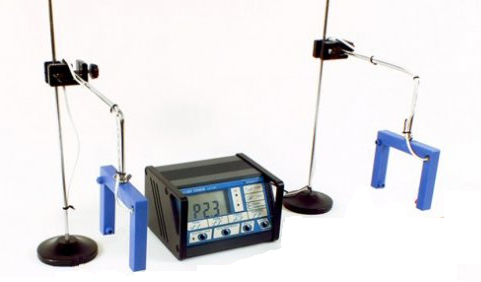 (https://youtu.be/aH-1jwUL3Uc)
COACH videomeranie
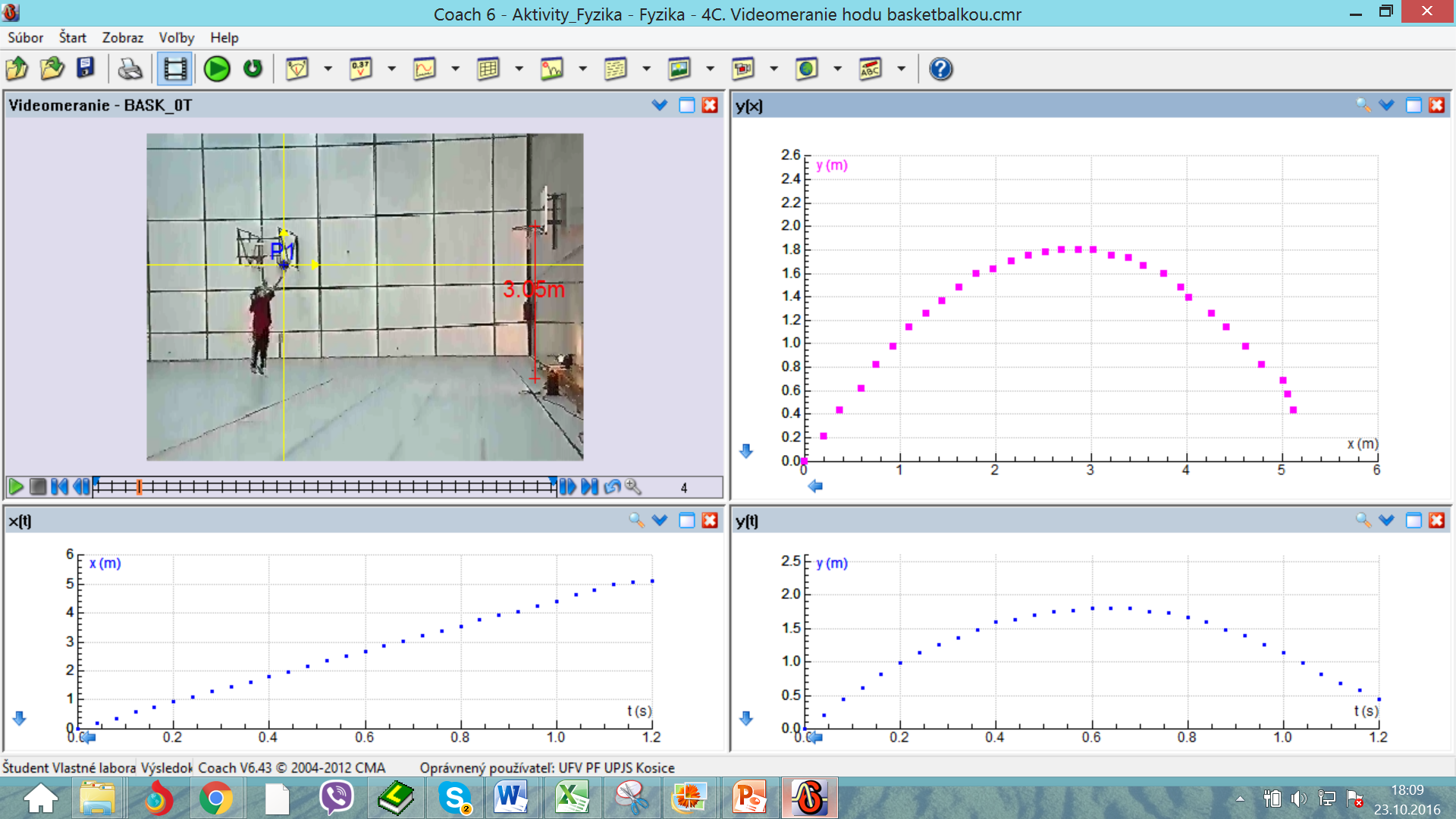 Ďalšie možnosti
COACH modelovanie
bez odporu




s odporom
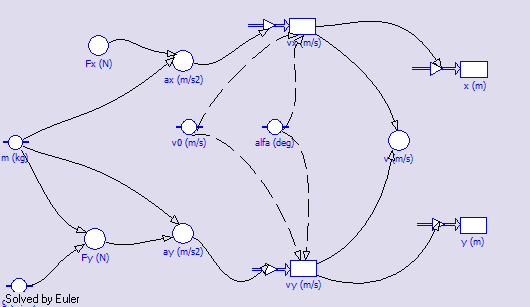 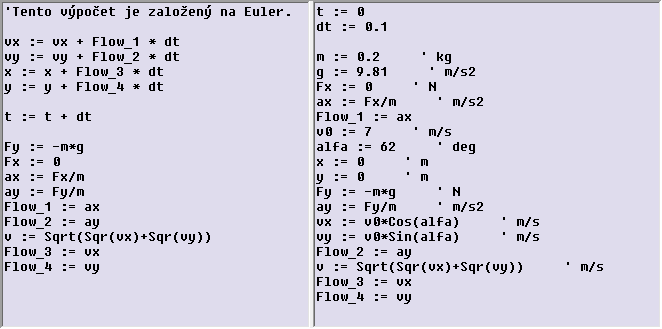 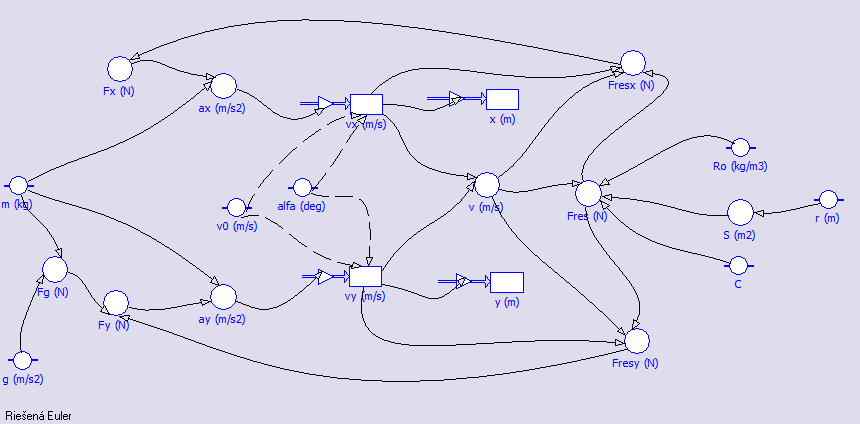 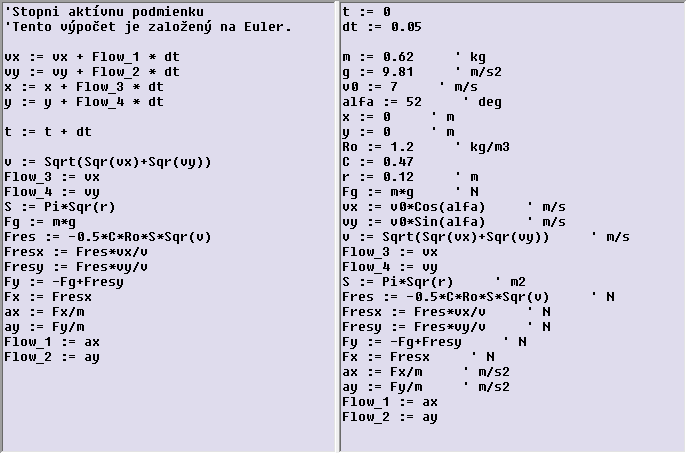 Ďalšie možnosti
simulácia







import grafov
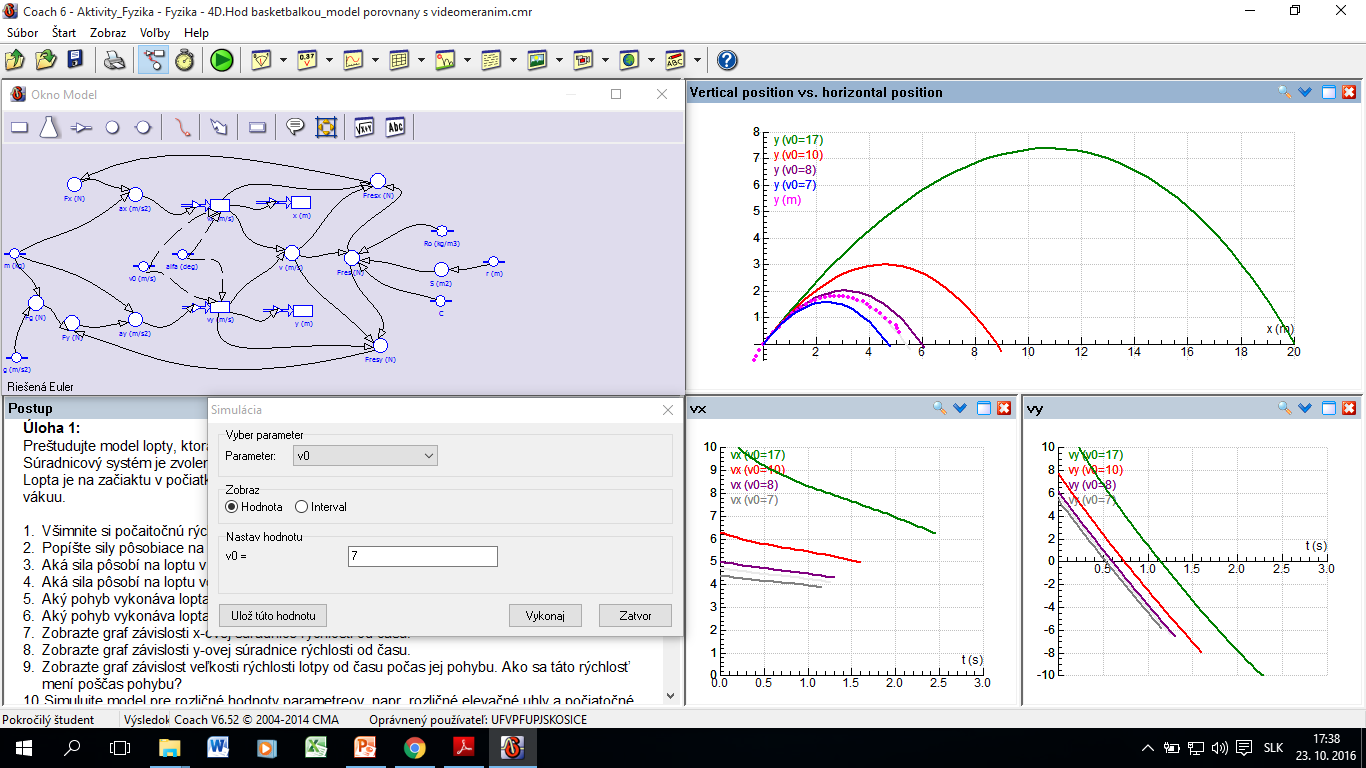 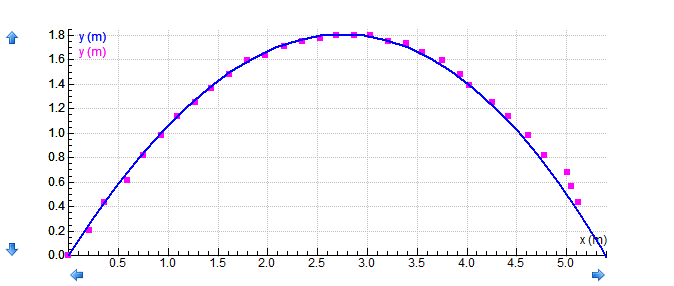 Ďalšie možnosti
Simulácia
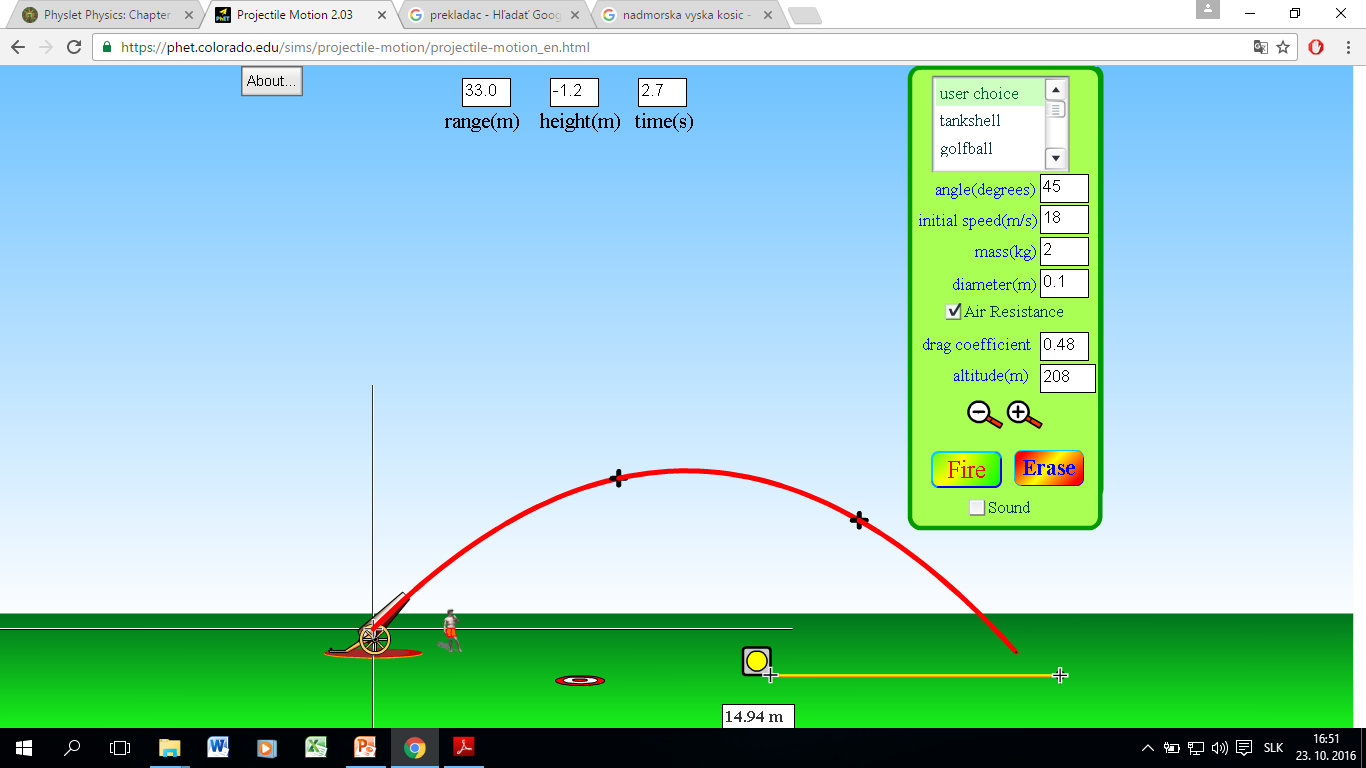 https://phet.colorado.edu/sims/projectile-motion/projectile-motion_en.html
Čo s úlohou?
Meniť:
výkon vysávača
dĺžka trubice
prierez trubice 
hmotnosť projektilu
tvar projektilu

Literatúra
Beňuška, J., 2016. BÁDATEĽSKÉ AKTIVITY VO FYZIKÁLNOM VZDELÁVANÍ. Dostupné na http://ufv.science.upjs.sk/_projekty/smolenice/pdf_15/06_benuska.pdf
Ďakujem za pozornosť?A teraz si poďme zastrieľať 
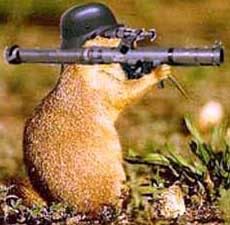